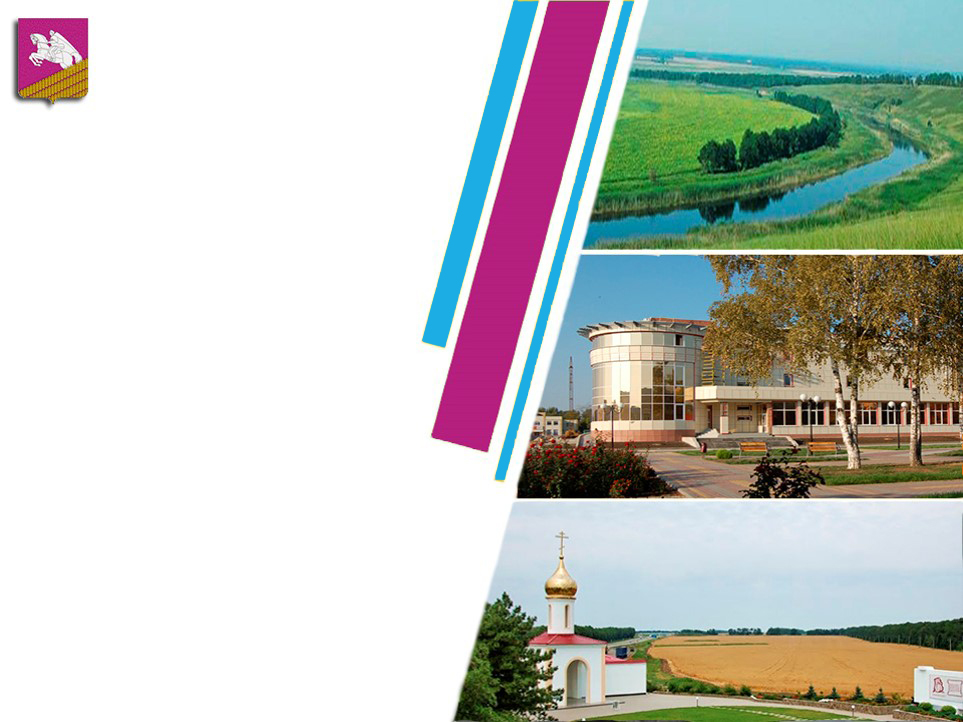 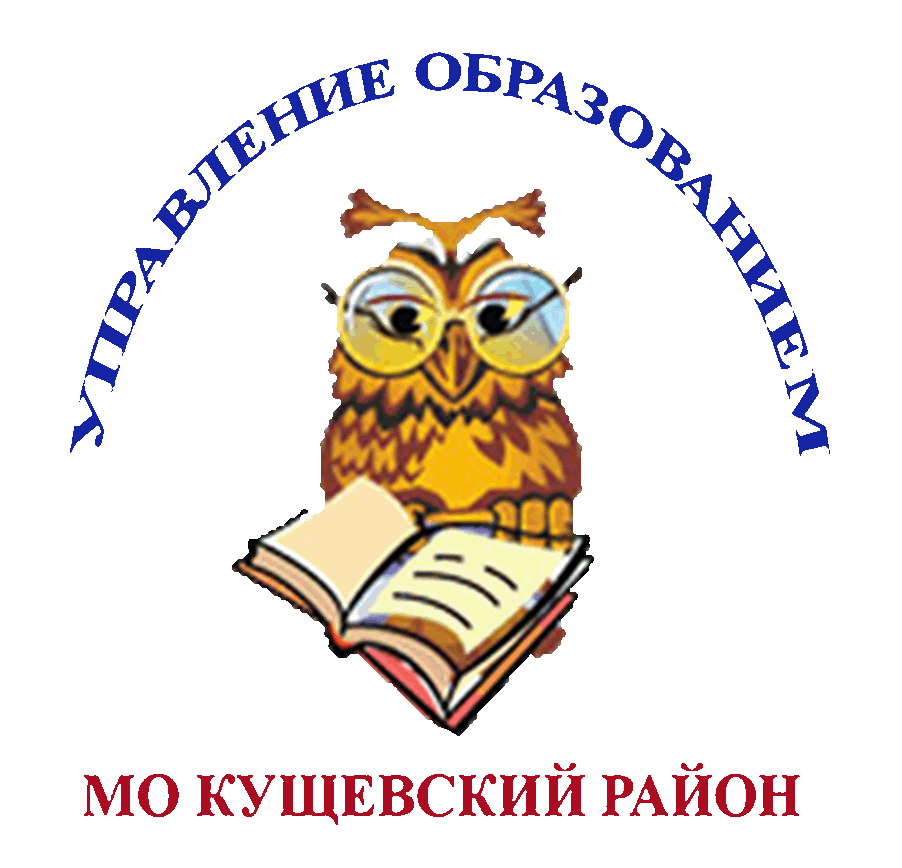 Муниципальная система медиа-продвижения  содержание и результатов образовательной деятельности
ст. Кущевская
2021
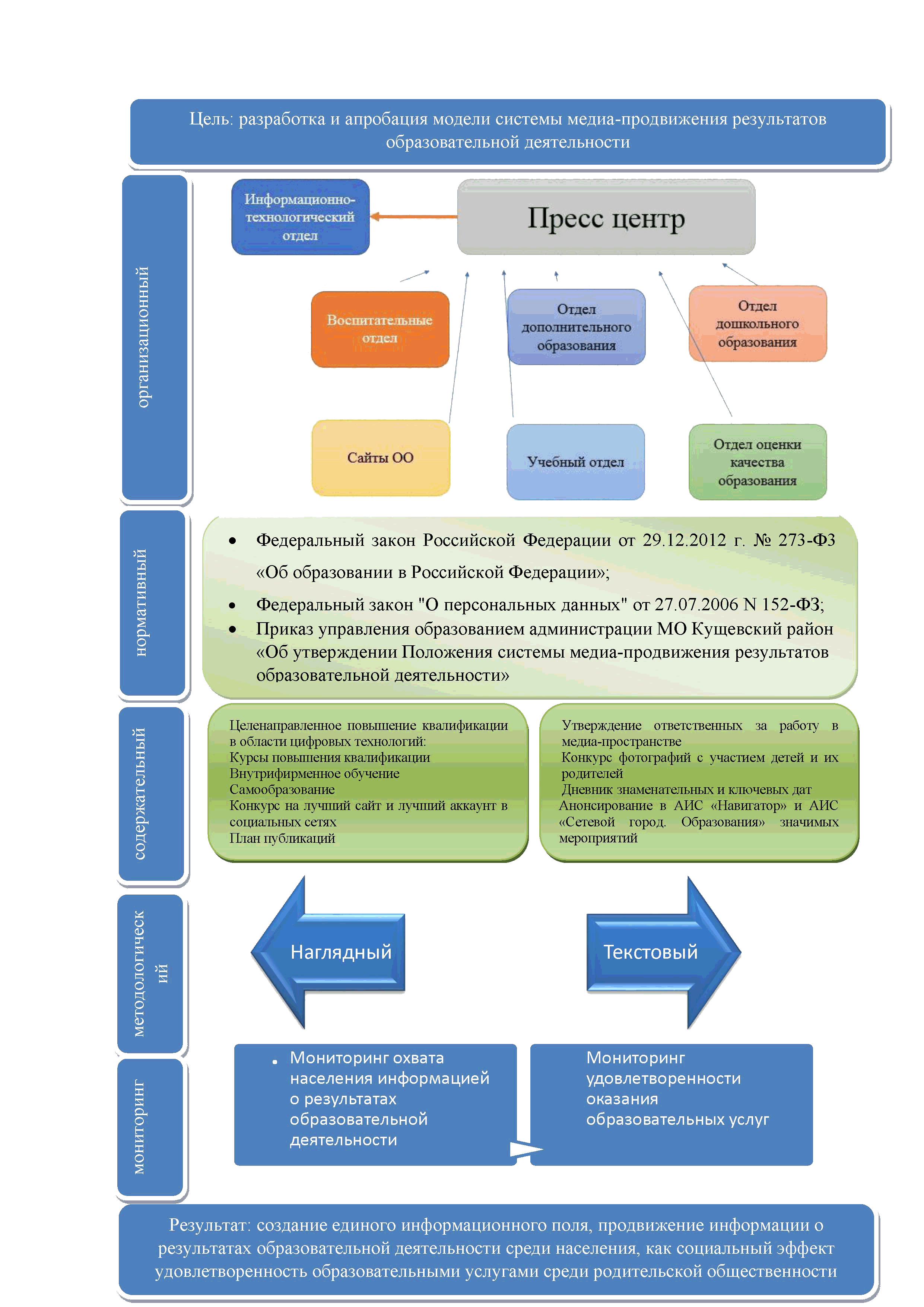 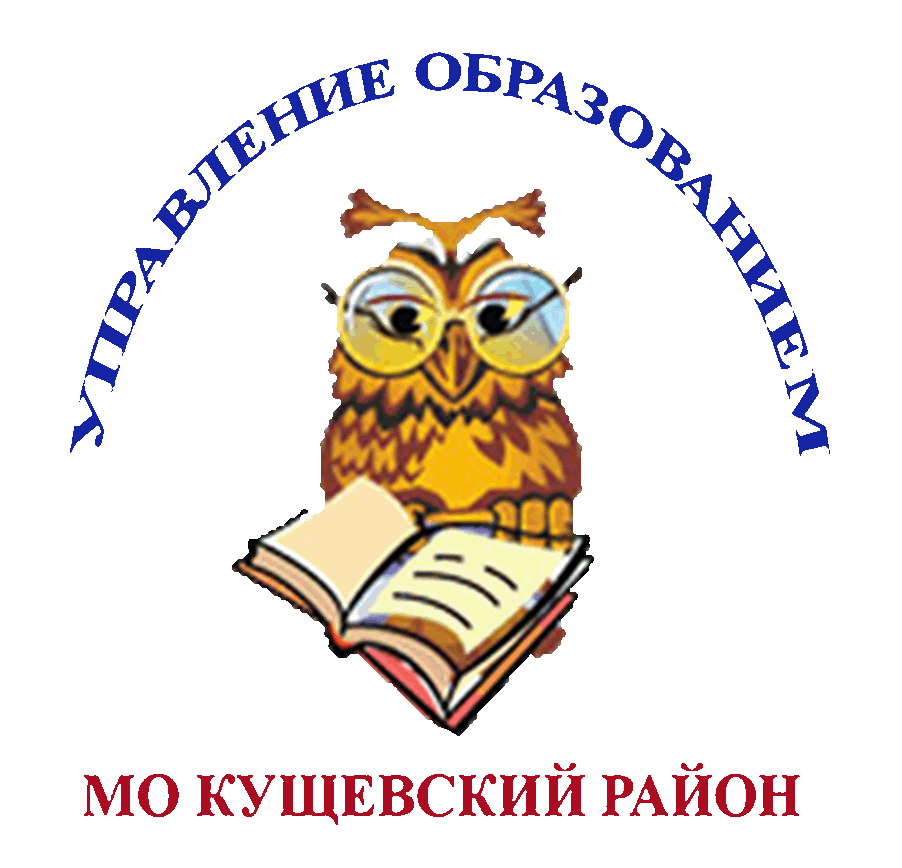 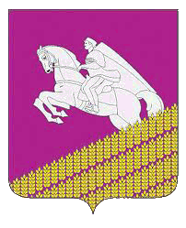 Планируемые результаты
повышение уровня взаимодействия образовательной организации и родительской общественности, более гибкое и оперативное реагирование на запросы общества
конкретные механизмы бесплатного медиа-продвижения результатов образовательной деятельности в обществе
новые механизмы, повышения качества образовательных услуг и удовлетворенность данными услугами родительской общественности
позитивное изменение уровня осведомленности родительской общественной об образовательной деятельности, и как итог повышение удовлетворенности качеством предоставления образовательных услуг, в том числе по результатам НОКО
Муниципальная система медиа-продвижения результатов образовательной деятельности
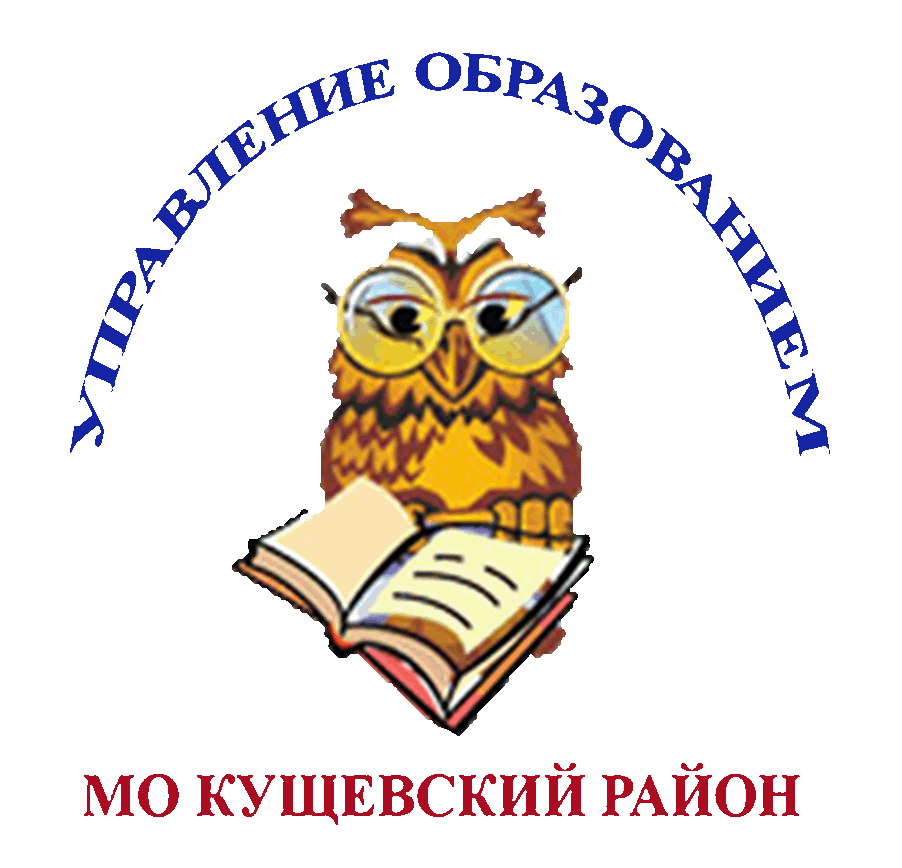 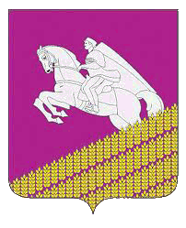 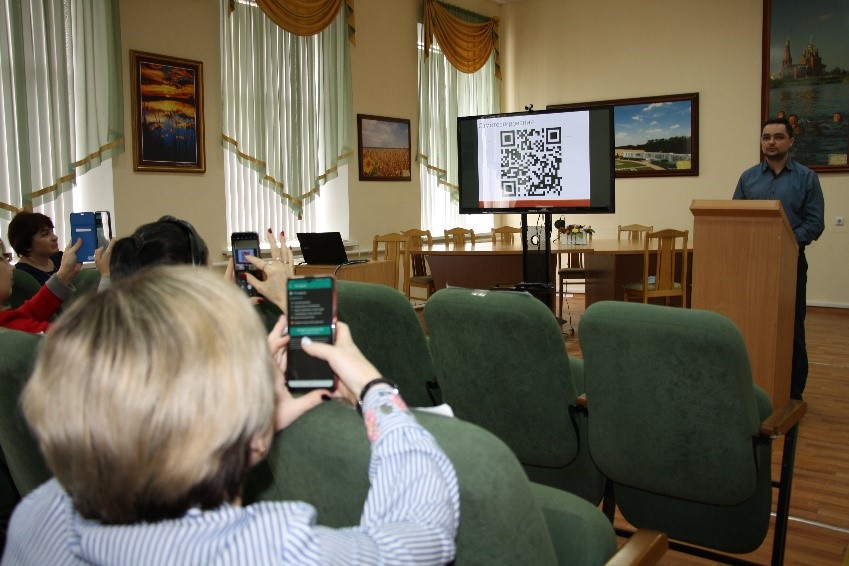 Анкетирование и рекомендации
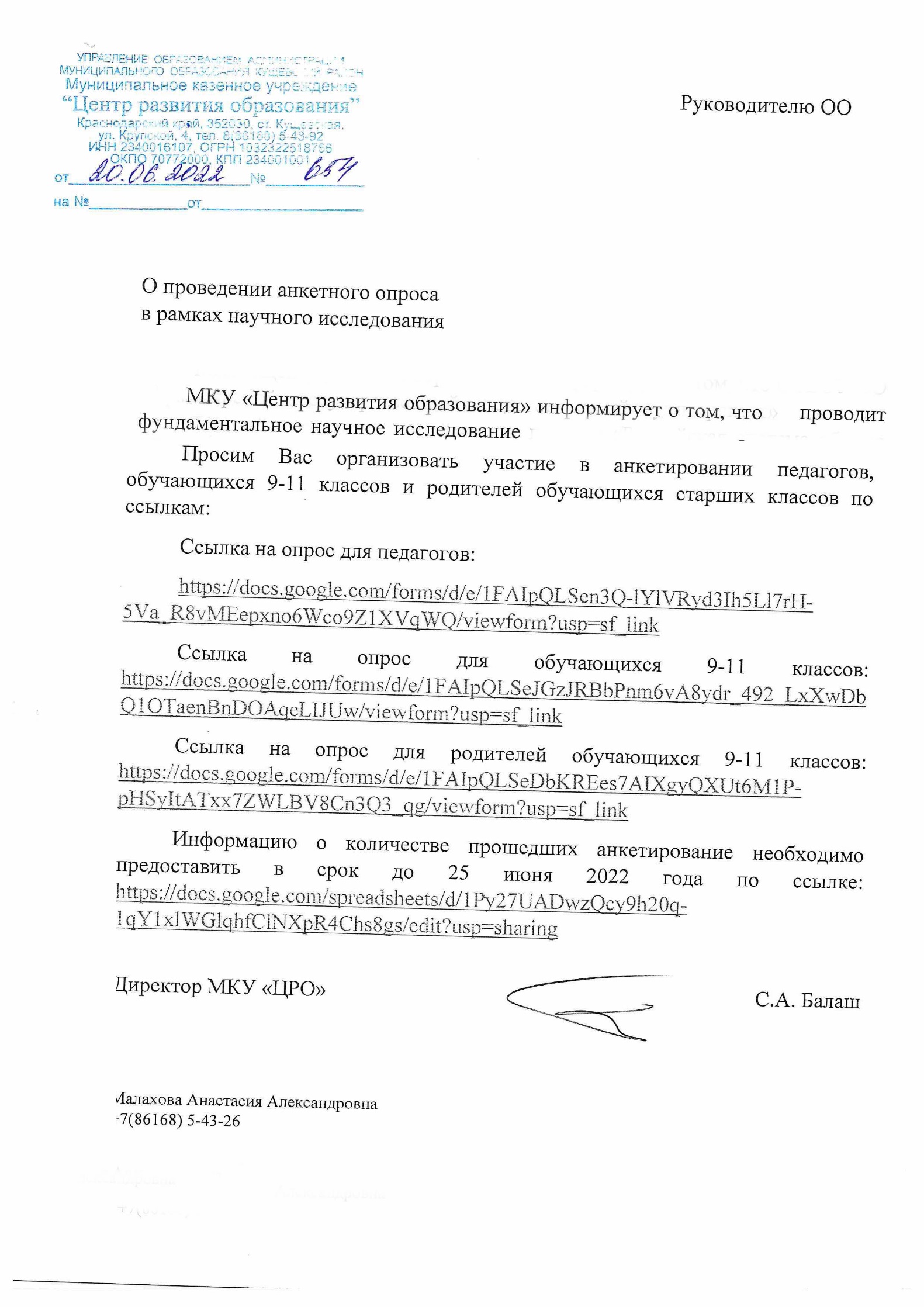 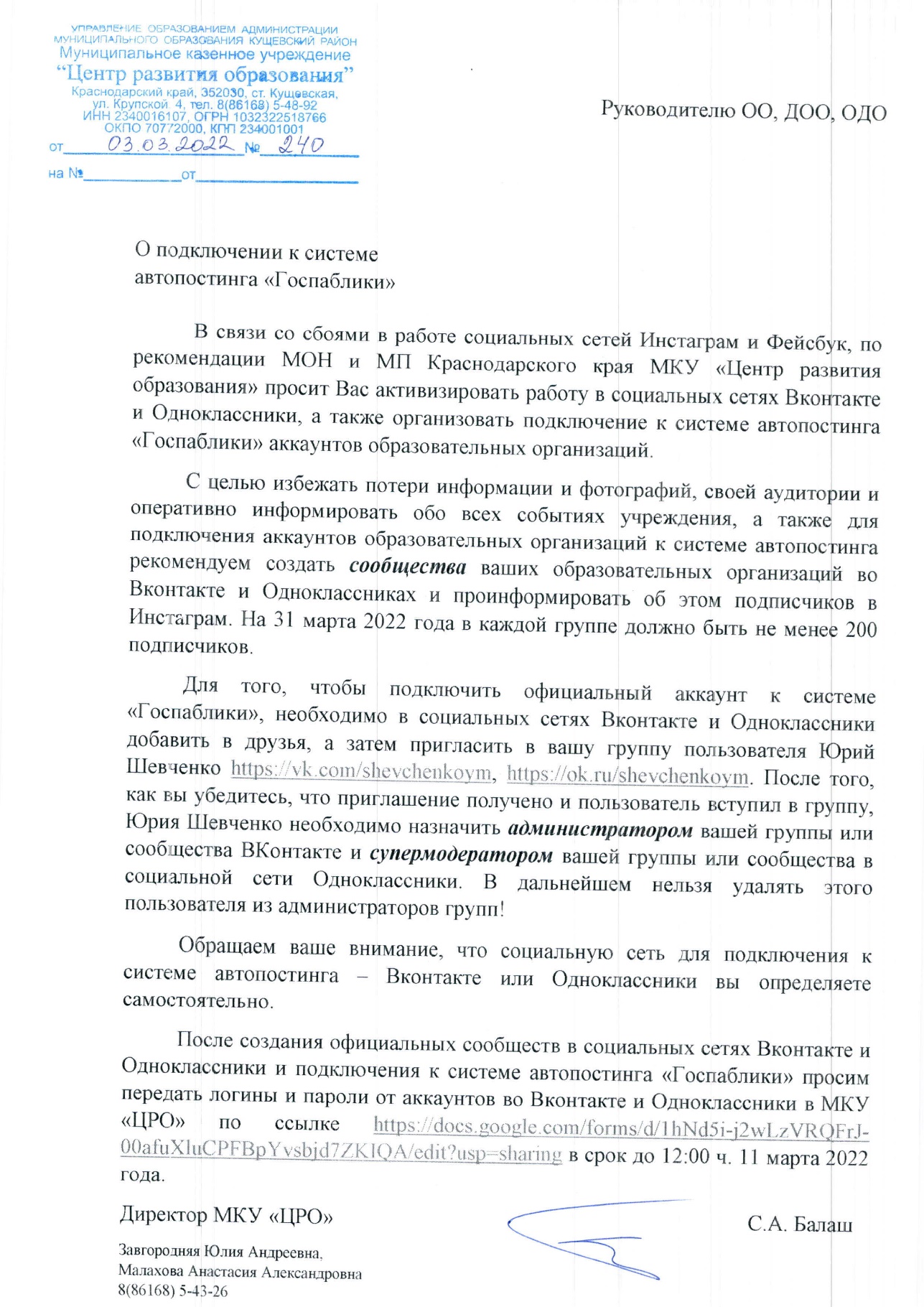 Обучение со специалистами ОО
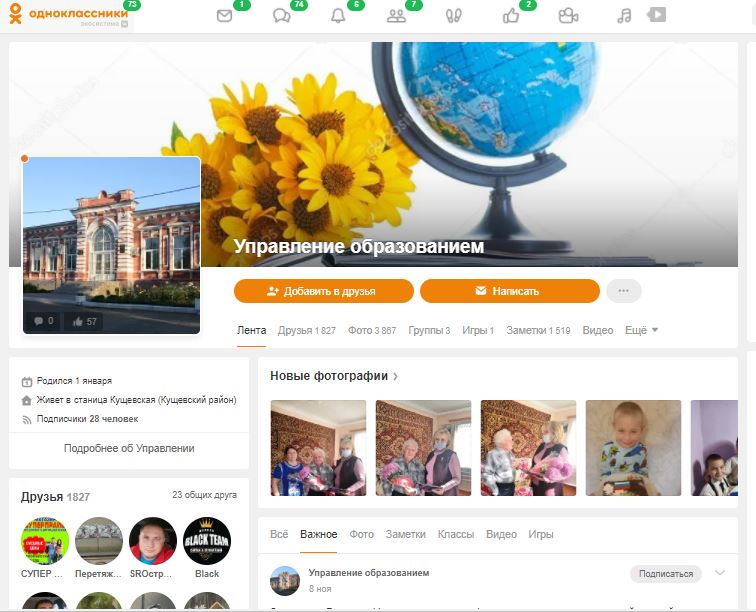 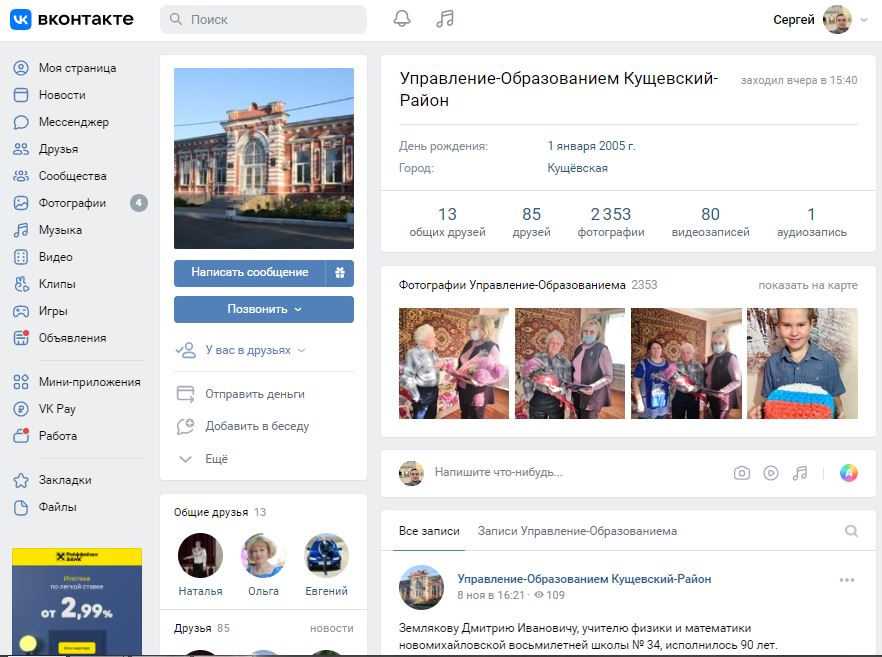 Муниципальная система медиа-продвижения результатов образовательной деятельности
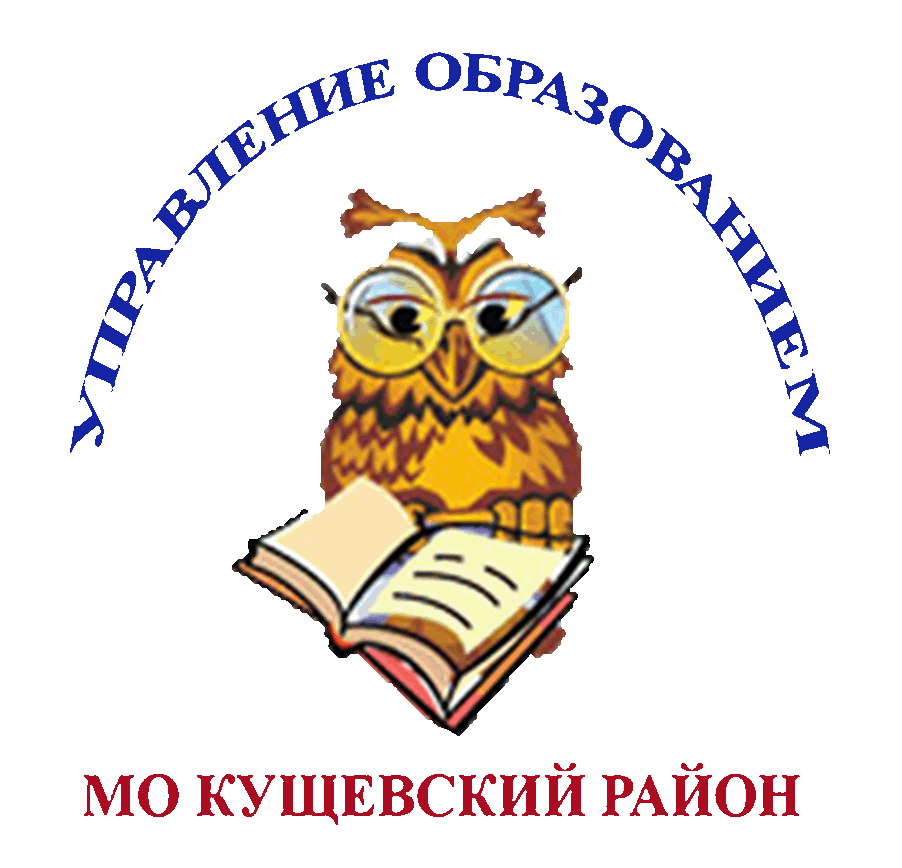 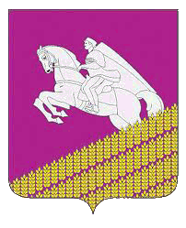 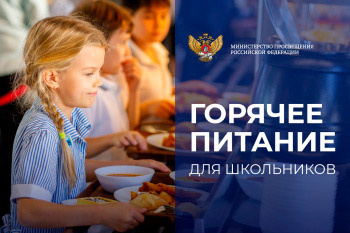 70 
доз вакцин
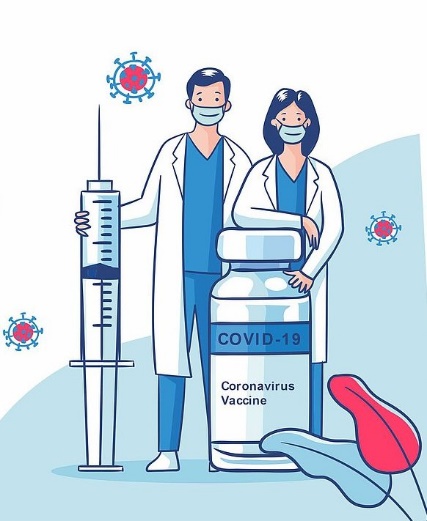 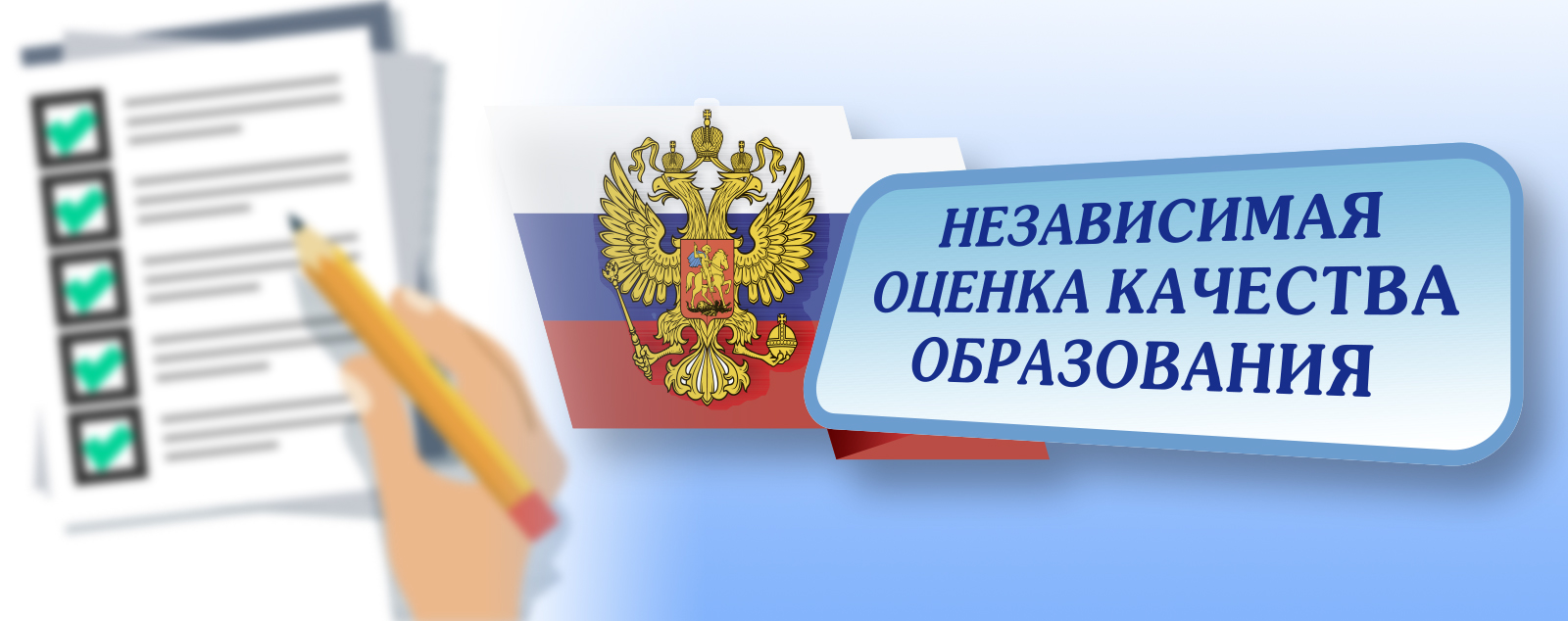 99%
вакцинация
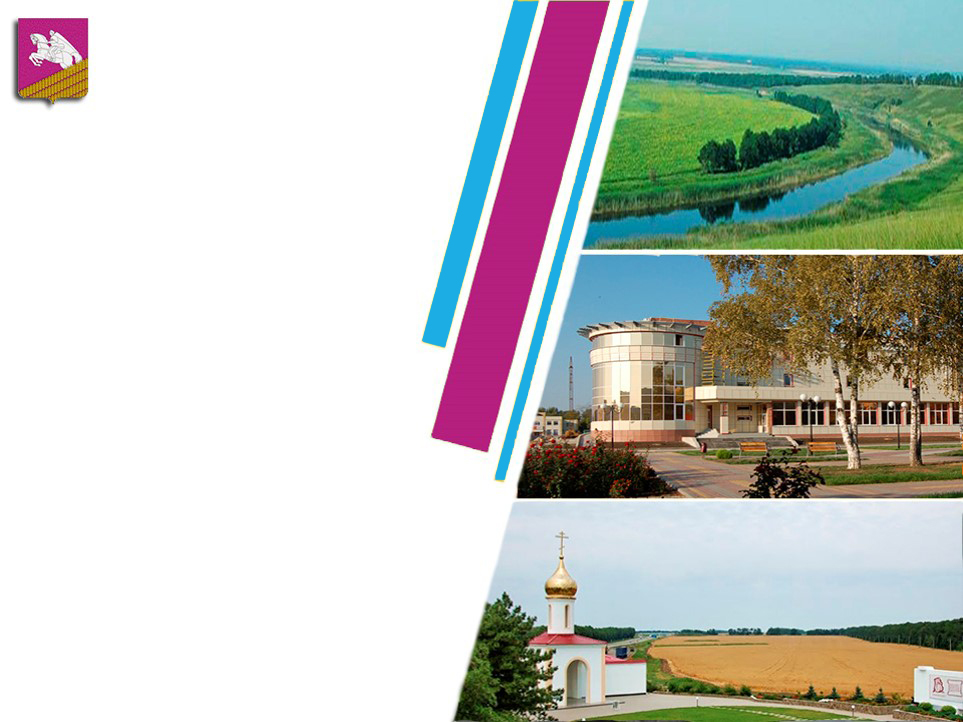 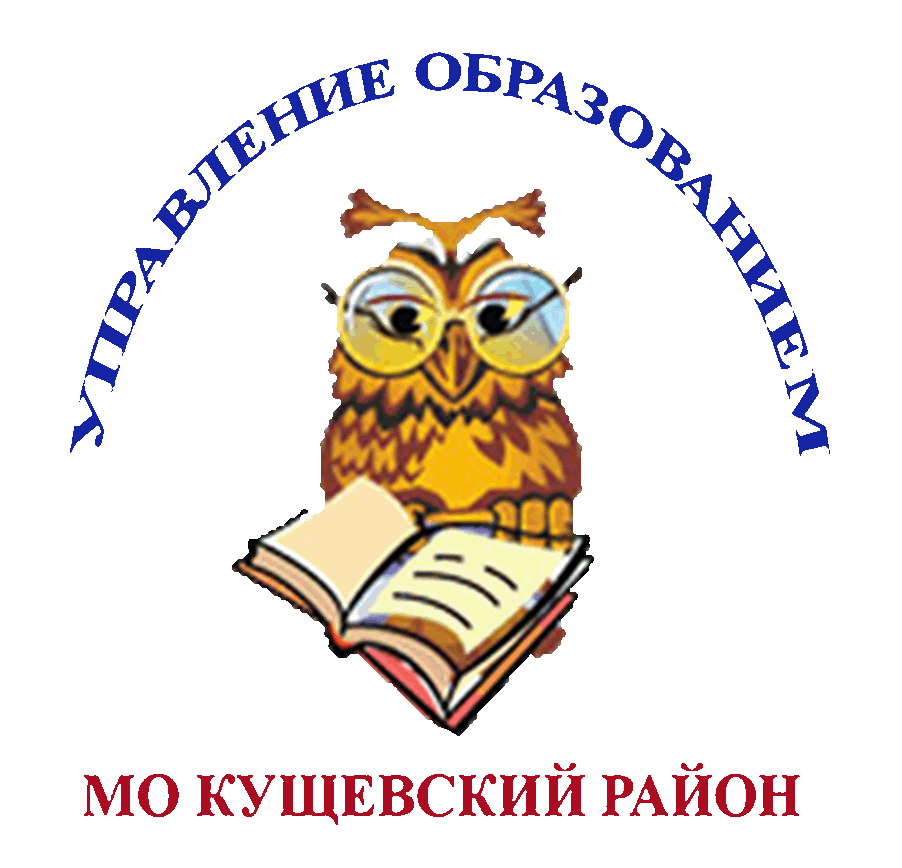 Спасибо за внимание!